Section 2.6  Limits at Infinity;
Horizontal Asymptotes
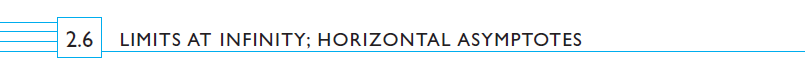 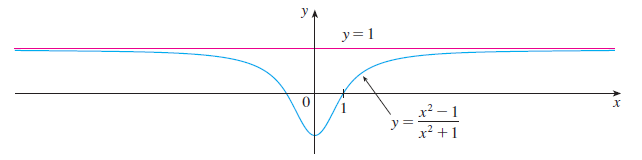 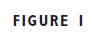 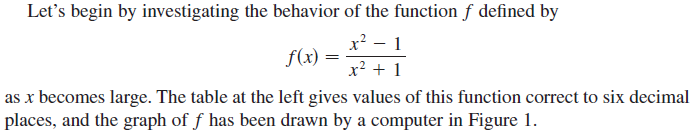 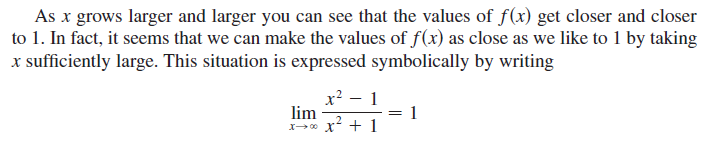 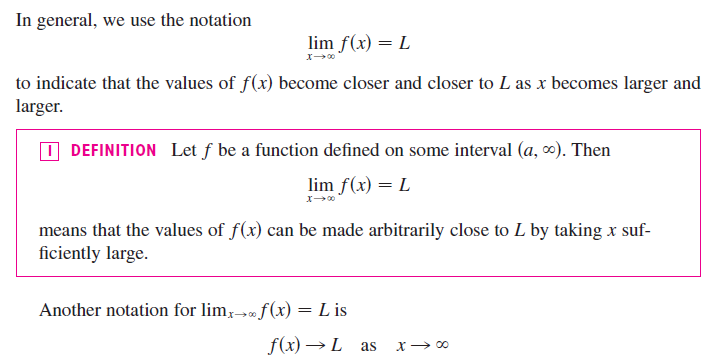 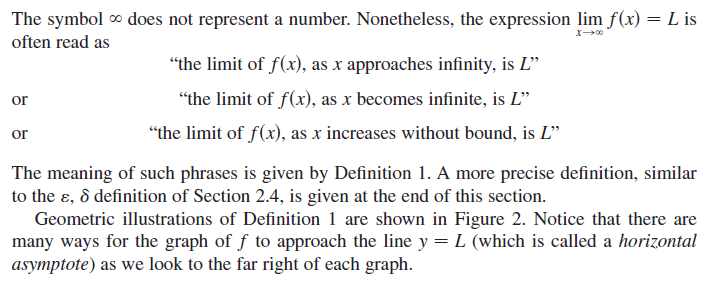 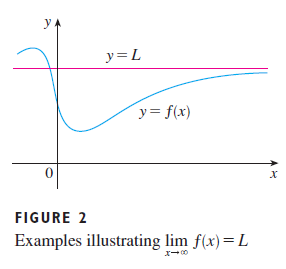 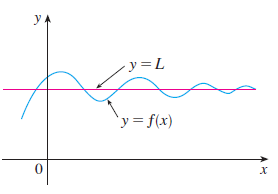 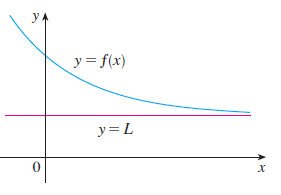 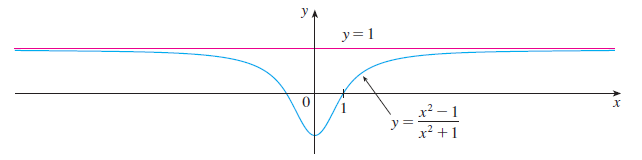 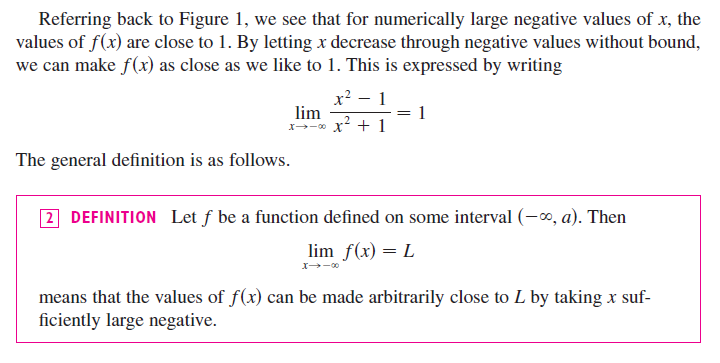 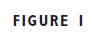 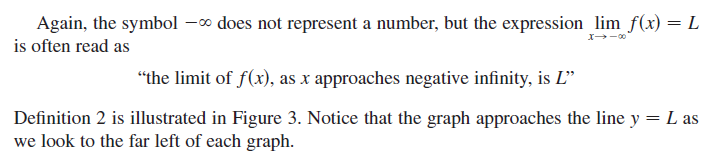 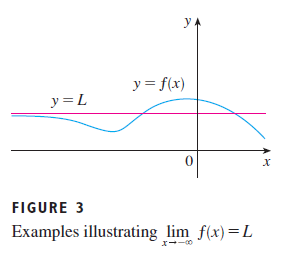 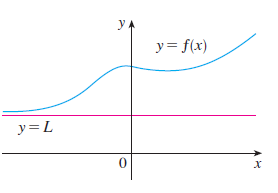 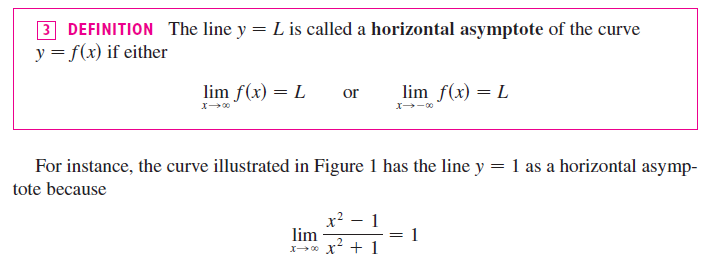 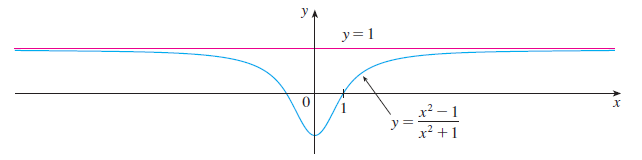 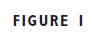 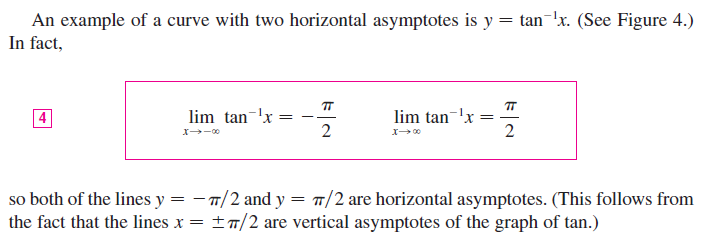 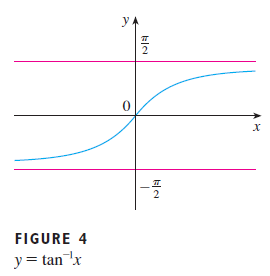 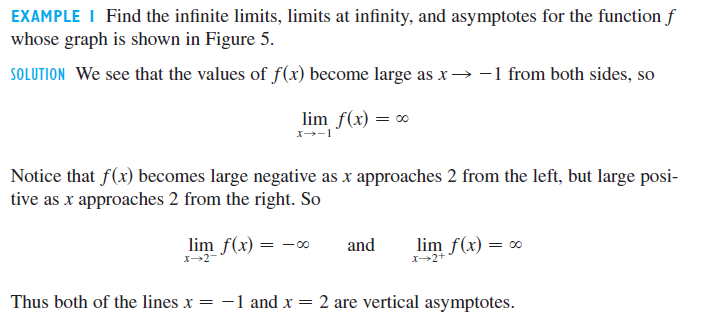 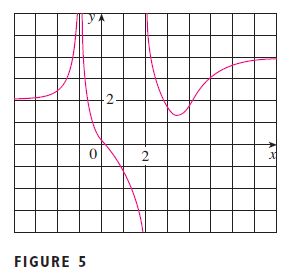 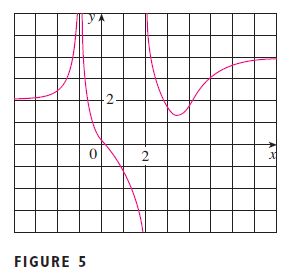 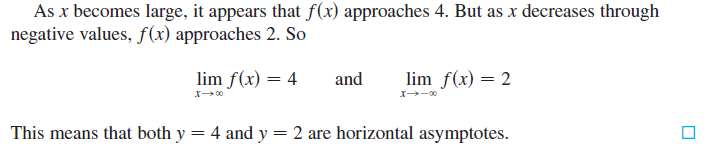 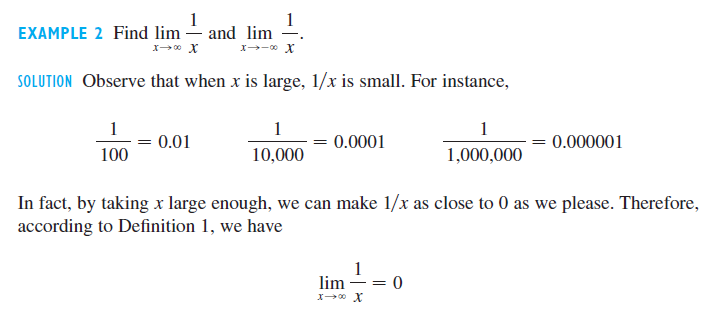 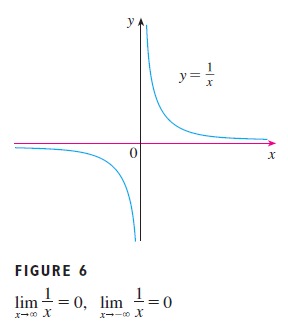 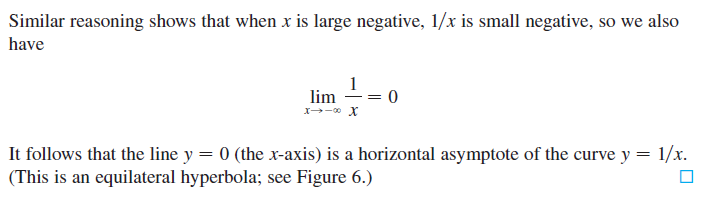 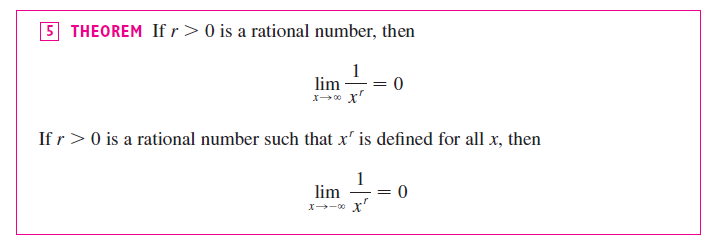 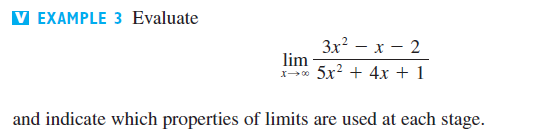 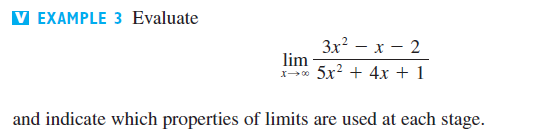 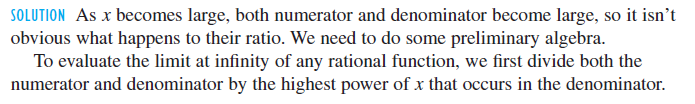 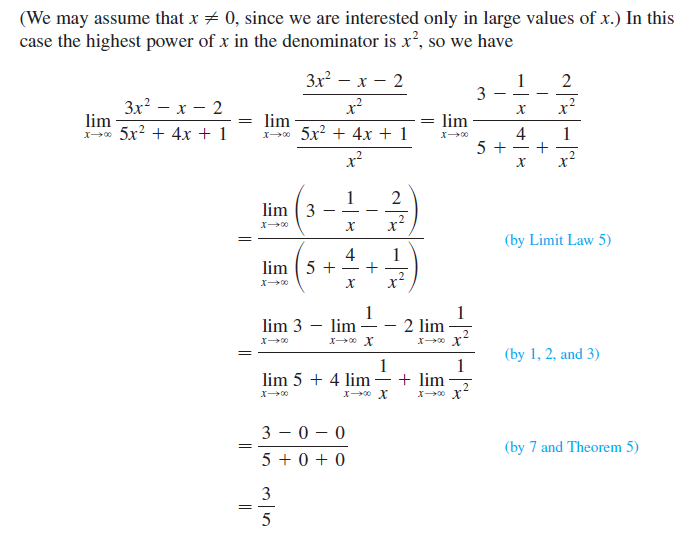 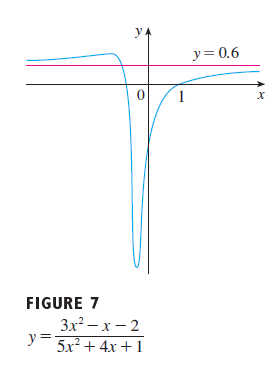 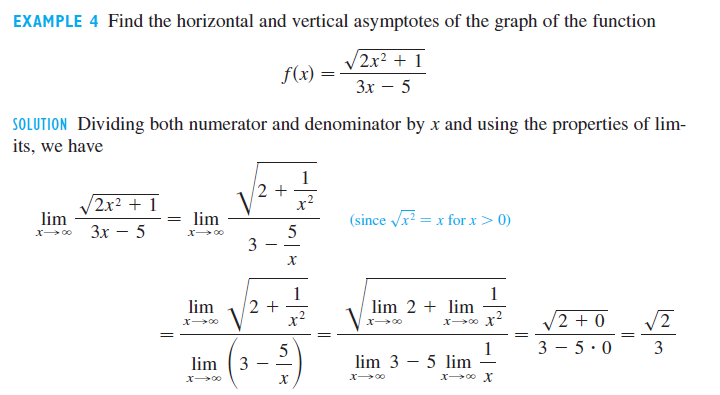 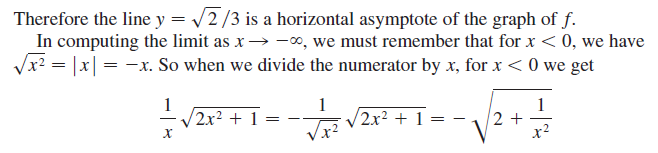 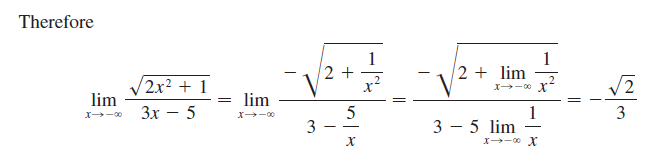 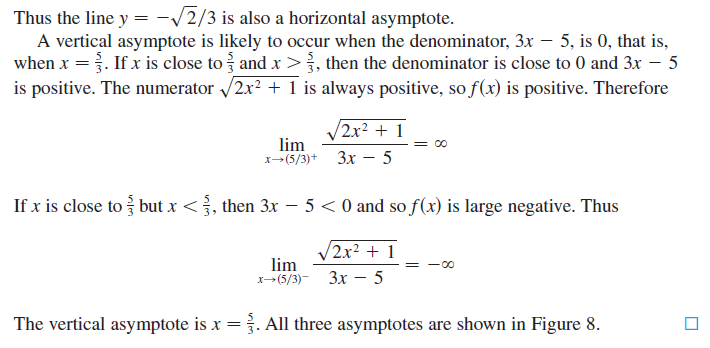 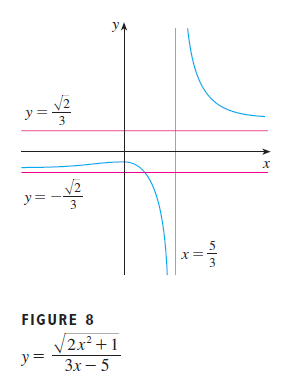 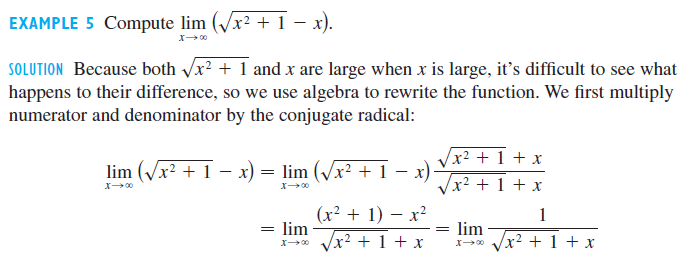 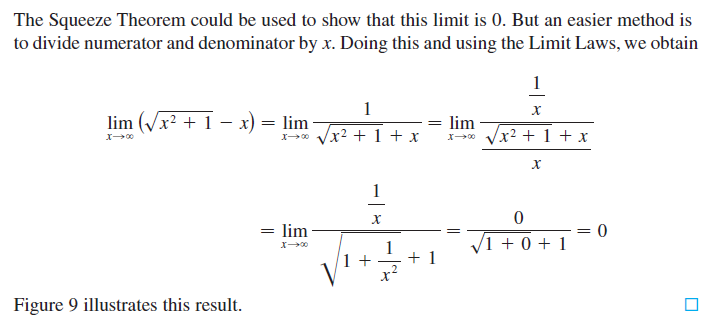 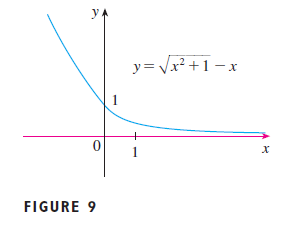 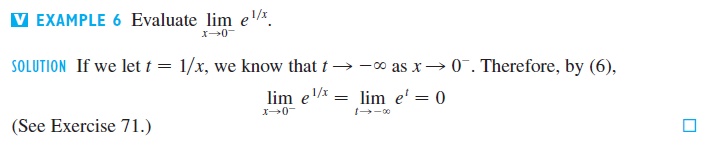 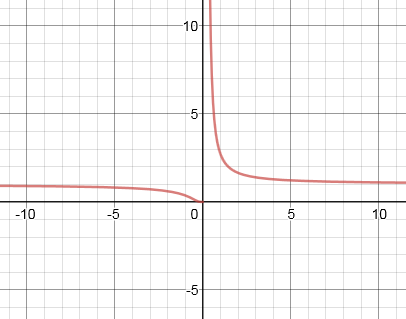 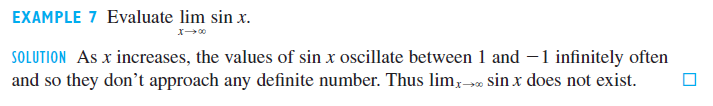 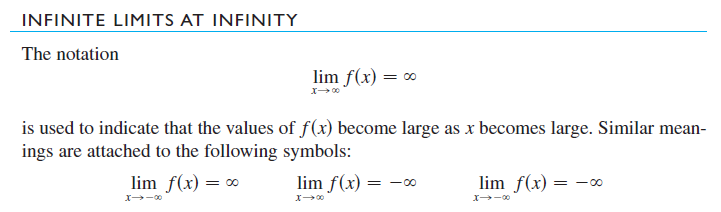 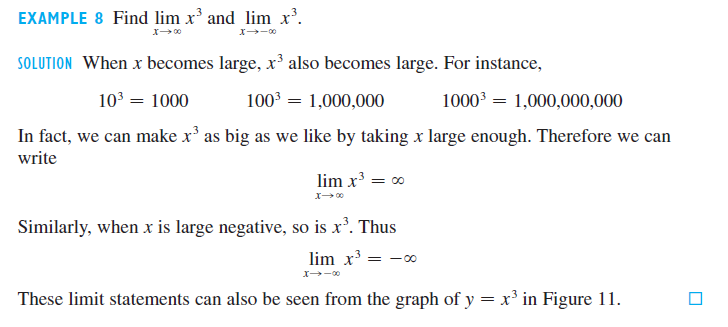 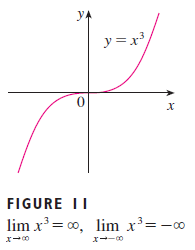 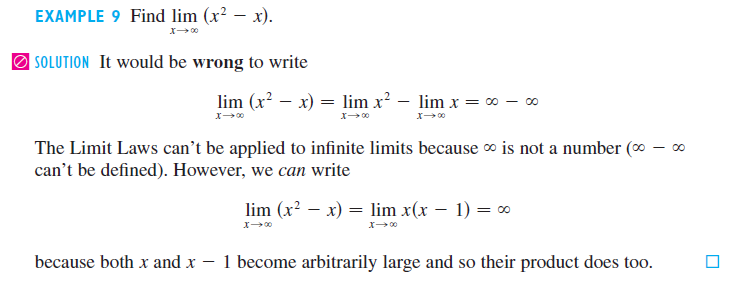 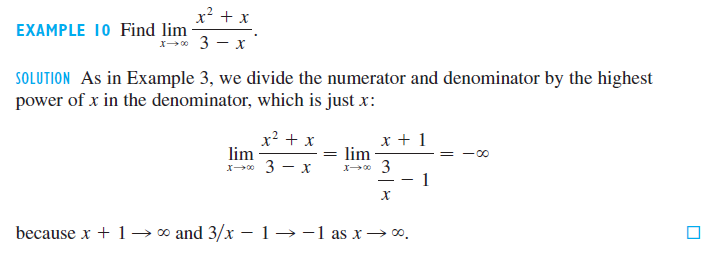 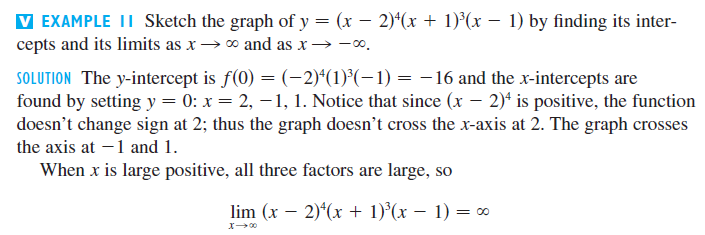 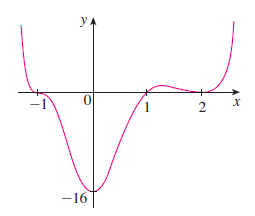 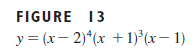 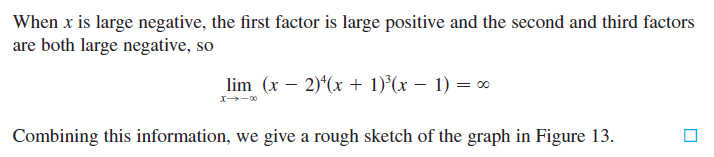